Ordena la siguiente frase:
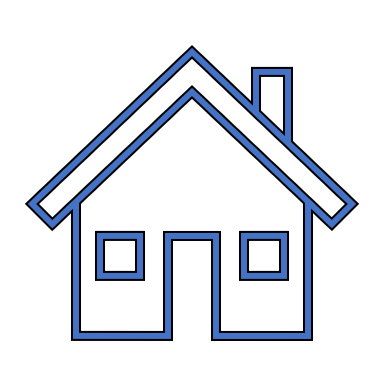 …………………………………
La
es
azul.
casa
La
La
es
azul.
casa
La		 casa
es
azul.
La		 casa		es
azul.
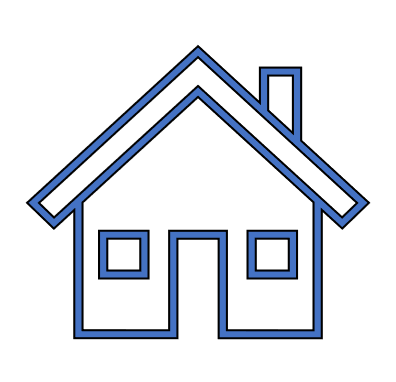 La casa es azul.